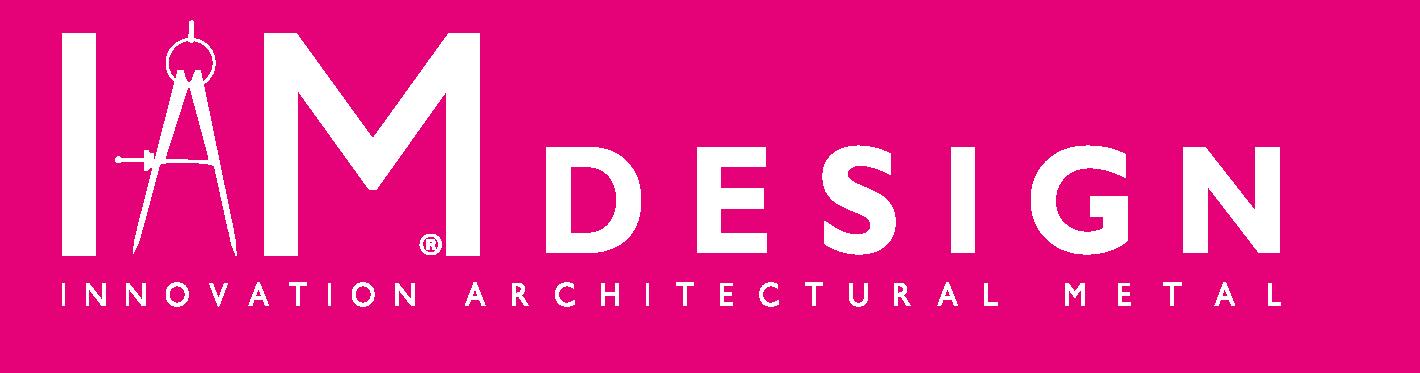 Проектирование инновационных архитектурных металлических конструкций
COLLECTION КОЛЛЕКЦИЯ
/  Designing  metal  is  our  purpose  in  life  //  Creating  a  product  knowledge  through  a  constant  research  among  past,  present  and  future  /
/ Наша главная цель - создавать проекты металлических конструкций // Создавать базу знаний по продукции, исследуя прошлое, настоящее и будущее /
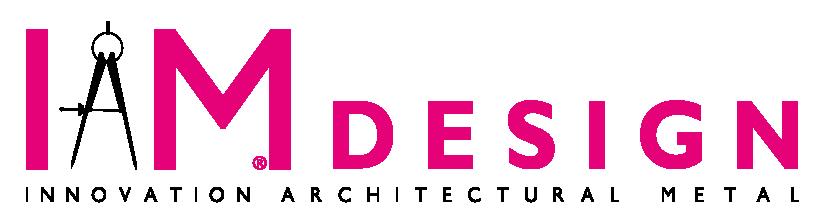 CONTENTS
2	RAILING SYSTEMS – СИСТЕМЫ ИЗГОРОДЕЙ

5	GLASS-U
11	WALL FIXING POINT – ОПОРЫ ДЛЯ КРЕПЛЕНИЯ К СТЕНЕ
15	CHAMELEON FRAMELESS – БЕСКАРКАСНЫЙ ХАМЕЛЕОН
19	CHAMELEON POST
23	EASY HOLD ROUND
27	EASY HOLD SQUARED
31	DESIGNET
35	BAR R
39	BAR S
43	GLASS DA VINCI
47	GLASS 2R
51	GLASS 2S
55	GLASS CABLE AND GLASS BARS
59	CABLE

62	HANDRAIL SYSTEMS – СИСТЕМЫ ПОРУЧНЕЙ

64	TONDO
65	QUADRO
66	LED RAILING
67	EVOLUTION
68	ROUND
69	CUBE
70	ESSENTIAL
71	WOOD

72	MATERIALS AND FINISHING – МАТЕРИАЛЫ И ПОКРЫТИЯ
73	COLOURS - ЦВЕТА
СОДЕРЖАНИЕ
1 IAM Design Collection
RAILING SYSTEMS
СИСТЕМЫ ИЗГОРОДЕЙ
2 IAM Design Collection
/ For IAM Design they represent safety, technological research, design and reliability /

/ Для компании IAM Design они представляют собой безопасность, результат тщательных технологических исследований, приятный дизайн и надежность /
3 IAM Design Collection
4 IAM Design Collection
GLASS-U
THE FRAMELESS RAILING
БЕСКАРКАСНЫЕ ИЗГОРОДИ
Maximum versatility
The elegant minimal design makes Glass-U systems suitable for any type of environment, from the most modern to the most classic. At the same time, the wide range of accessories makes it possible to meet all the technical and construction requirements.
Максимальное разнообразие
Благодаря элегантному минималистичному дизайну, системы Glass-U подходят для любого интерьера, от самого современного до классического. В то же время широкий ассортимент комплектующих позволяет удовлетворить все технические и строительные требования.
5 IAM Design Collection
GLASS-U L (LIGHT)
4
3
2
1
L ВЕРХ
L SIDE-БОК
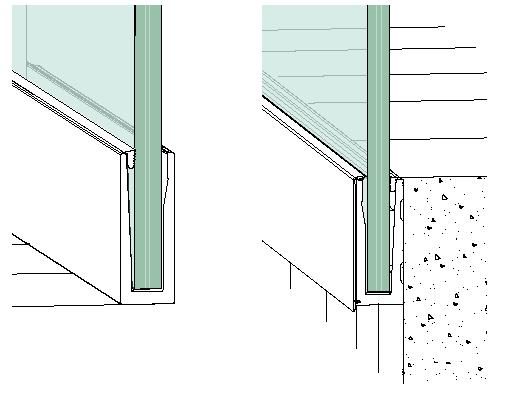 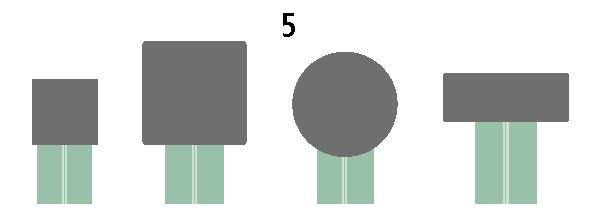 ESSENTIAL    CUBE
ROUND
EVOLUTION
TEST RESULTS
design load	1,0 kN/m
ultimate strength	2,0 kN/m
РЕЗУЛЬТАТЫ ТЕСТА
расчетная нагрузка	1,0 кН/м
предел прочности	2,0 кН/м
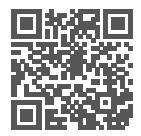 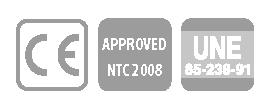 BIM
Floor anchorage 
Напольное крепление
Lateral anchorage Боковое крепление
AVAILABLE              ВИДЕО-УРОК
6 IAM Design Collection
GLASS-U A (AVANT-GARDE) (АВАНГАРД)
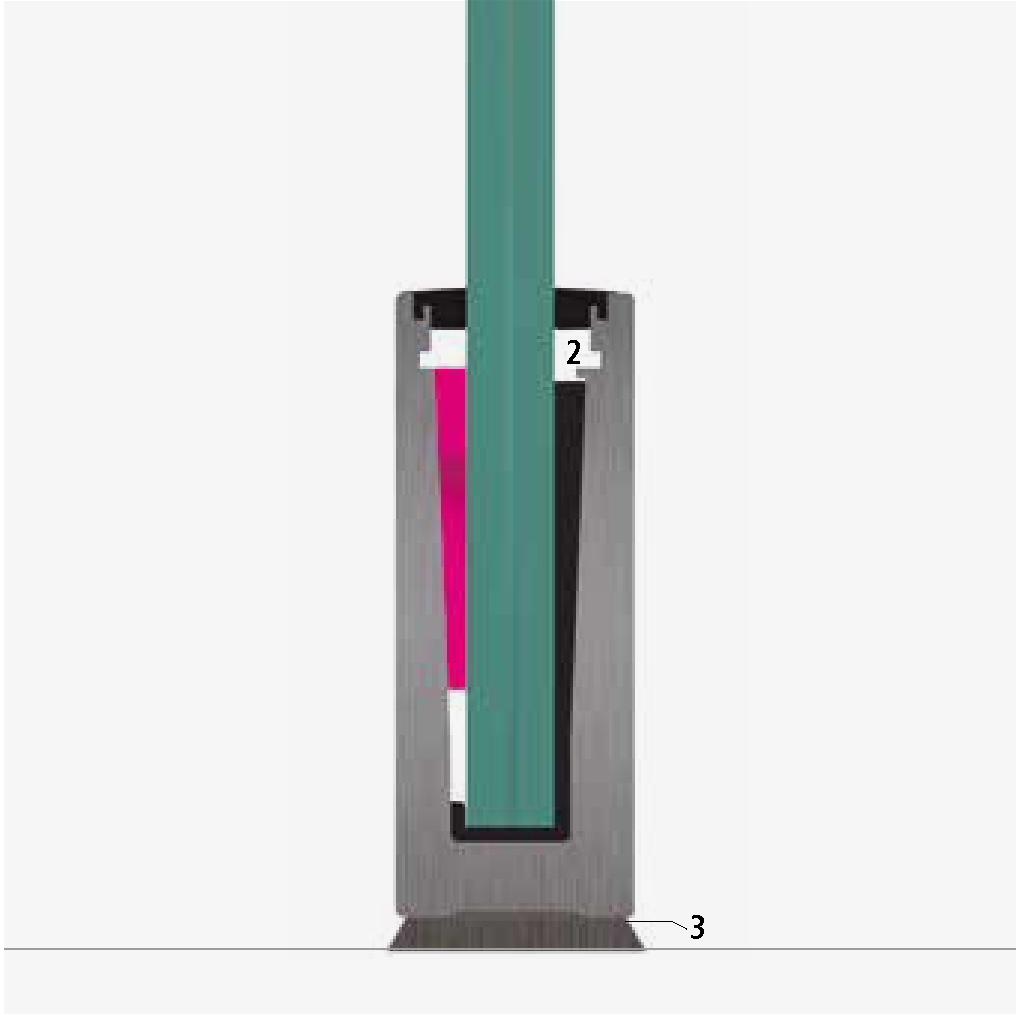 Glass-U A SPECS:

•	Recommended for home use and public places;
•	Assembly and adjustment are done inside the balustrade;
•	Equipped with a patented glass spacer that reduces the bending of the profile;
•	Compatible with upper handrail;
•	Easy to install and move;
•	Available with customizable upper handrail, color and finish;
•	Profile tested for extreme wind loads according to Interior and Exterior Florida Building Code 2015, IBC and NBC of Canada 2015;
•	Certified Profile according to the most strict German AbPA regulations;
Характеистики Glass-U A:

•	Рекомендуется для домашнего использования и в общественных местах;
•	Сборка и регулировка выполняются внутри балюстрады;
•	Оснащен запатентованной стеклянной прокладкой, которая уменьшает изгиб профиля;
•	Совместим с верхними поручнями;
•	Простота установки и перемещения;
•	Доступен с настраиваемым верхним поручнем, цветом и отделкой;
•	Профиль испытан на экстремальные ветровые нагрузки в соответствии с внутренними и внешними строительными нормами Флориды 2015, IBC и NBC of Canada 2015;
•	Сертифицированный профиль в соответствии с самыми строгими немецкими правилами AbPA;
1
A TOP1-ВЕРХ1
A SIDE1-БОК1
A SIDE2-БОК2
A TOP2-ВЕРХ2
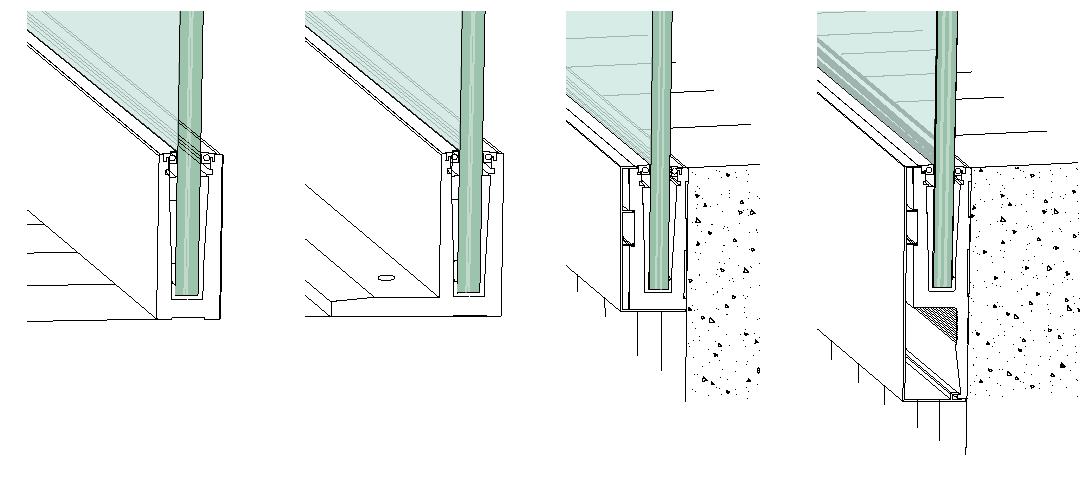 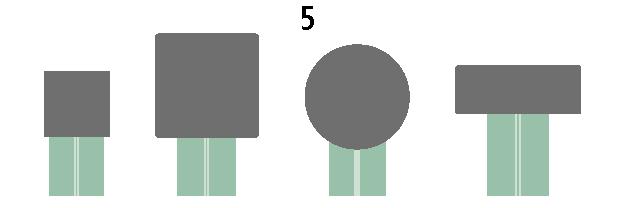 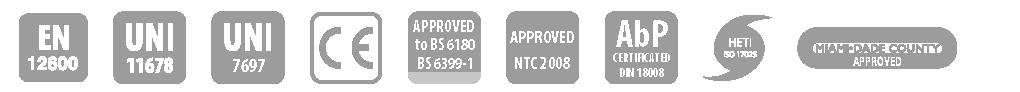 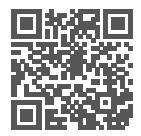 ESSENTIAL    CUBE
ROUND
EVOLUTION
TEST RESULTS
design load	2,25 kN/m
ultimate strength	4,50 kN/m
РЕЗУЛЬТАТЫ ТЕСТА
расчетная нагрузка	2,25 кН/м
предел прочности	4,50 кН/м
BIM
Floor anchorage Напольное крепление
Lateral anchorage Боковое крепление
AVAILABLE	ВИДЕО-УРОК
7 IAM Design Collection
GLASS-U P (PRECISION) (ТОЧНОСТЬ)
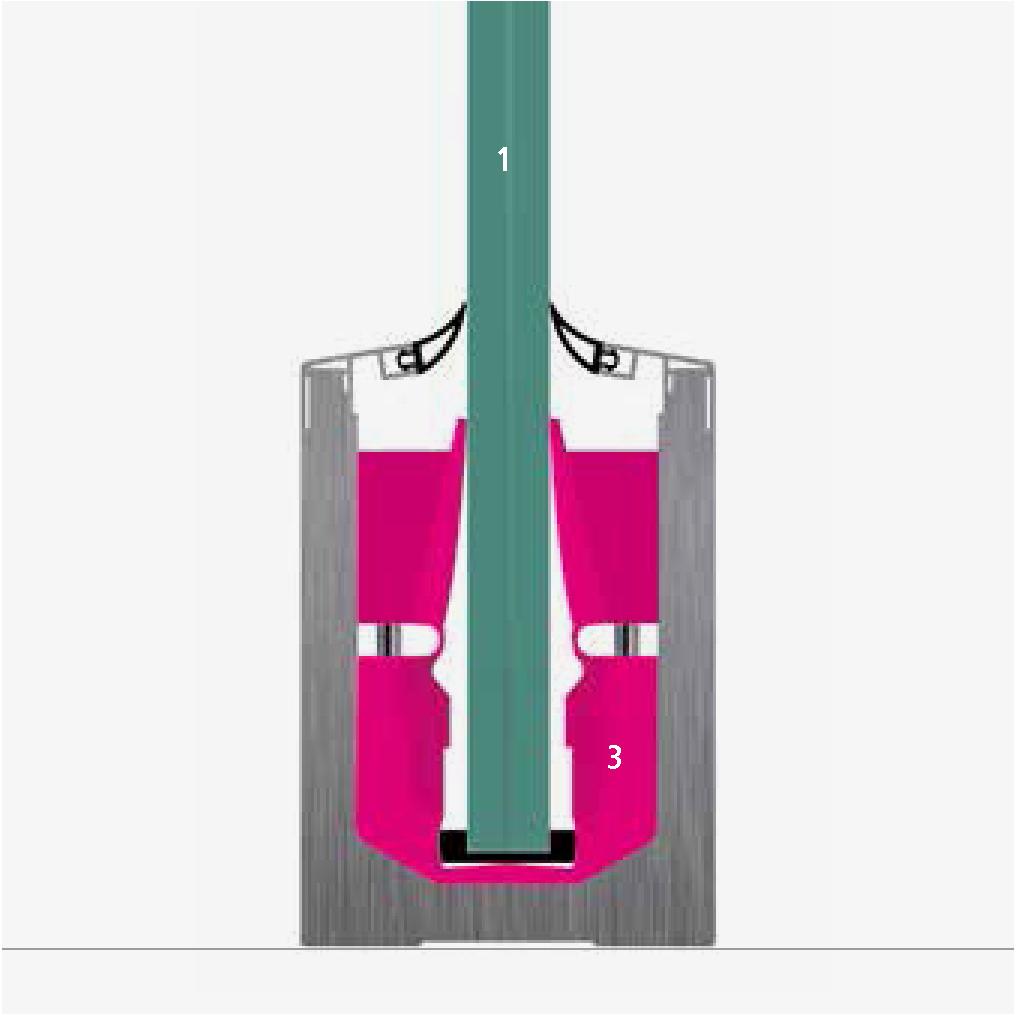 1
3
2
4
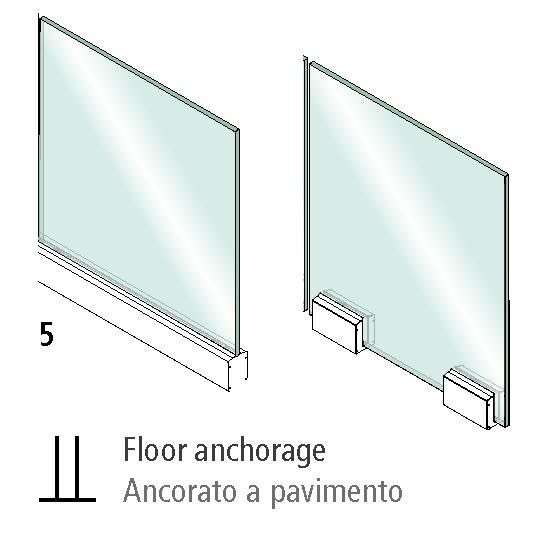 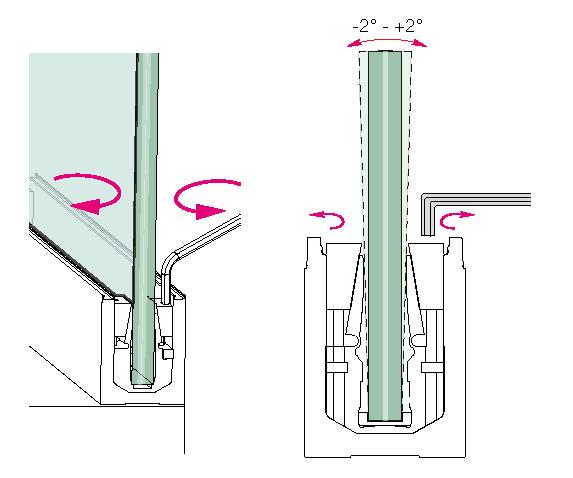 Floor anchorage
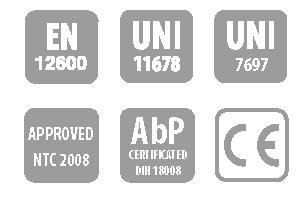 TEST RESULTS
design load	3,0 kN/m
ultimate strength	4,50 kN/m
РЕЗУЛЬТАТЫ ТЕСТА
расчетная нагрузка	3,0 кН/м
предел прочности	4,50 кН/м
BIM
AVAILABLE
8 IAM Design Collection
(STRONG) (СИЛА)
GLASS-U S
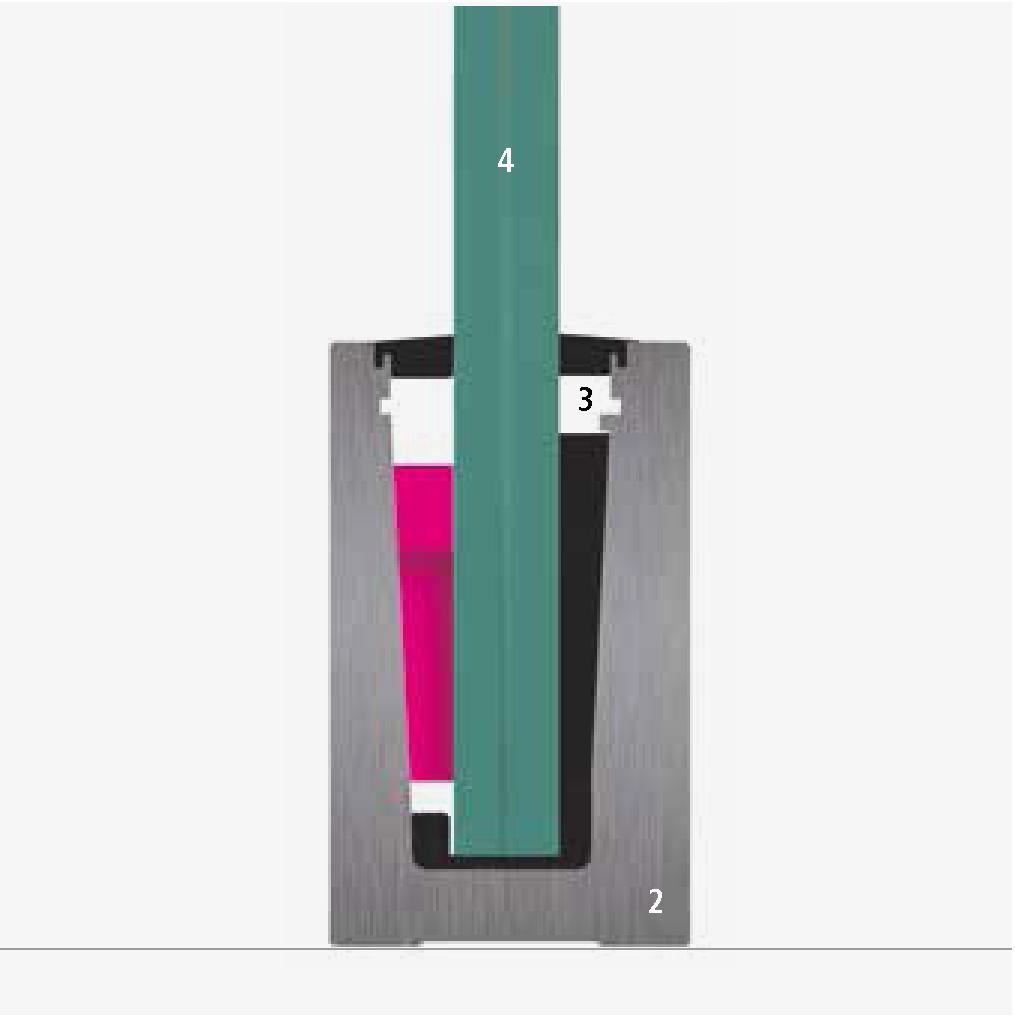 5
4
1
2
S TOP-ВЕРХ	S SIDE-БОК
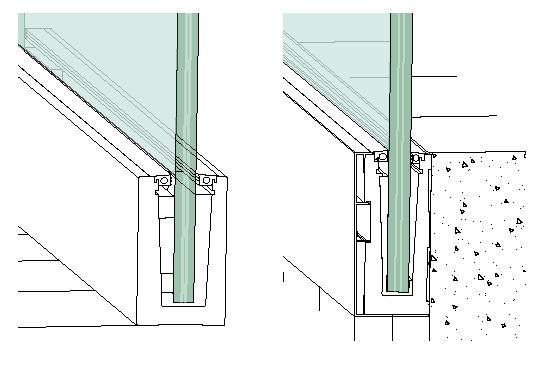 TEST RESULTS
design load	3,5 kN/m
ultimate strength	5,50 kN/m
РЕЗУЛЬТАТЫ ТЕСТА
расчетная нагрузка	3,5 кН/м
предел прочности	5,50 кН/м
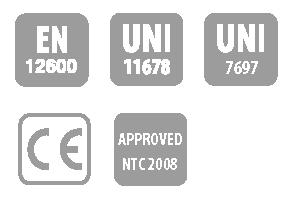 Lateral anchorage Боковое крепление
Floor anchorage Напольное крепление
9 IAM Design Collection
10 IAM Design Collection
WALL FIXING POINTОПОРЫ ДЛЯ КРЕПЛЕНИЯ К СТЕНЕ
Minimal and quick to assemble, the Wall Fixing Point supports meet all design and aesthetic requirements, without sacrificing ease of installation.
Минималистичные и простые в сборке опоры для крепления к стене отвечают всем требованиям дизайна и эстетики, а также легко устанавливаются.
11 IAM Design Collection
WALL FIXING POINT
2
3
1
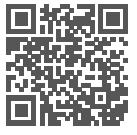 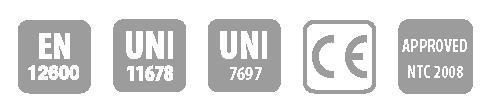 BIM
Lateral anchorage Боковое крепление
AVAILABLE      ВИДЕО-УРОК
12 IAM Design Collection
DEEPENING - УГЛУБЛЕНИЕ
4
3
5
7
6
1
2
13 IAM Design Collection
14 IAM Design Collection
CHAMELEON
FRAMELESS
БЕСКАРКАСНЫЙ
Robust and quick to assemble, Chameleon Frameless supports meet all your design and architectural needs, without sacrificing a harmonious aesthetic solution.
Прочные и быстрые в сборке опоры Chameleon Frameless удовлетворят все Ваши дизайнерские и архитектурные потребности, сохранив гармоничное эстетическое решение.
15 IAM Design Collection
CHAMELEON FRAMELESS
1
3
4
2
FLAT-ТЛОСКИЙ
SLIM-ТОНКИЙ
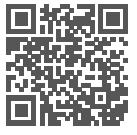 BIM
5
6
AVAILABLE     ВИДЕО-УРОК
design load / расчетная нагрузка           1,5 кН
ultimate strength / предел прочности      2,5 кН
design load / расчетная нагрузка           1 кН
ultimate strength / предел прочности      1,75 кН
Floor anchorage
Напольное крепление
16 IAM Design Collection
DEEPENING - УГЛУБЛЕНИЕ
1
2
3
17 IAM Design Collection
18 IAM Design Collection
CHAMELEON
POST
КОЛОННА
The Chameleon Post supports meet all architectural requirements. They express their essence thanks to glass elements that fit into the stainless steel columns and make this balustrade unyielding and durable.
Опоры Chameleon Post соответствуют всем архитектурным требованиям. Они выражают свою сущность благодаря стеклянным элементам, которые встраиваются в колонны из нержавеющей стали и делают эту балюстраду прочной и долговечной.
19 IAM Design Collection
CHAMELEON POST
2
1
3
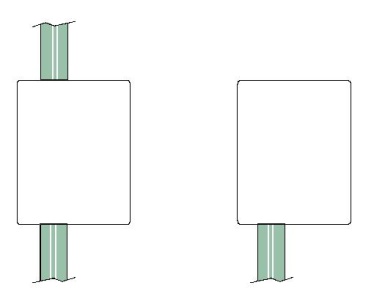 BIM
Floor anchorage Напольное крепление
AVAILABLE
20 IAM Design Collection
DEEPENING - УГЛУБЛЕНИЕ
1
2
3
21 IAM Design Collection
22 IAM Design Collection
EASY HOLD
ROUND
КРУГЛЫЕ
Easy  Hold  Round  systems  are  engineered  to  allow  continuous flow in both glass and steel panels infill.  New panel infill options are now available in both soft cloths and rigid mesh.
Системы Easy Hold Round разработаны для установки сплошного полотна при заполнении как стеклянными, так и стальными панелями. Новые варианты заполнения теперь доступны как из мягкой ткани, так и из жесткой сетки.
23 IAM Design Collection
EASY HOLD ROUND GLASS
4
2
3
1
4
5
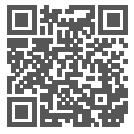 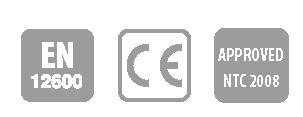 BIM
Floor anchorage Напольное крепление
Lateral anchorage Боковое крепление
AVAILABLE	ВИДЕО-УРОК
24 IAM Design Collection
EASY HOLD ROUND BARS
2


1

3
4
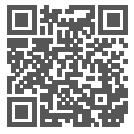 BIM
Floor anchorage Напольное крепление
Lateral anchorage Боковое крепление
AVAILABLE       ВИДЕО-УРОК
25 IAM Design Collection
26 IAM Design Collection
EASY HOLD
SQUARED
КВАДРАТНЫЕ
Easy Hold Square systems are engineered to allow continuous flow  in  both  glass  and  steel  panels  infill.     New  panel  infill options are now available in both soft cloths and rigid mesh.
Системы Easy   Hold   Squared    разработаны для установки сплошного полотна при заполнении как стеклянными, так и стальными панелями. Новые варианты заполнения теперь доступны как из мягкой ткани, так и из жесткой сетки.
27 IAM Design Collection
EASY HOLD SQUARED
3


2
1
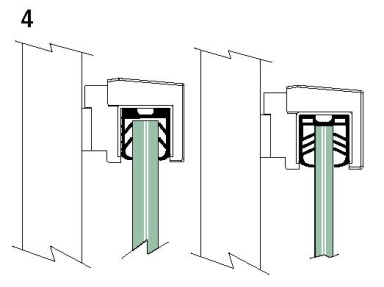 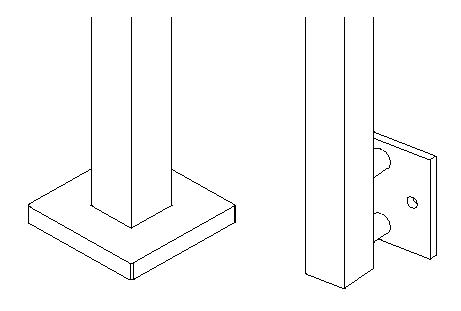 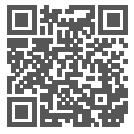 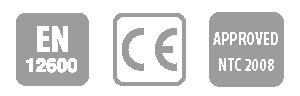 BIM
Floor anchorage Напольное крепление
Lateral anchorage Боковое крепление
AVAILABLE        ВИДЕО-УРОК
28 IAM Design Collection
29 IAM Design Collection
30 IAM Design Collection
DESIGNET
The   Designets  are   the   most   avant-garde   systems   from   an aesthetic point of view.
The   wire   mesh,  a   product   used   almost   exclusively   in   the industrial  field,  reinvented  in  an  architectural  style,  is  able  to satisfy the most refined aesthetic tastes.
Designets - самые авангардные системы с эстетической точки зрения.
Проволочная сетка - материал, используемый почти исключительно в промышленности, используется по-новому в архитектурном стиле. Такое решение способно удовлетворить самые изысканные эстетические вкусы.
31 IAM Design Collection
DESIGNET
5
1
2
4

3
1200
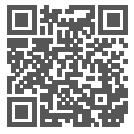 BIM
Floor anchorage Напольное крепление
Lateral anchorage Боковое крепление
AVAILABLE        ВИДЕО-УРОК
32 IAM Design Collection
33 IAM Design Collection
34 IAM Design Collection
BAR R
A great classic
With  the  Bar  R  system  you  can  build  stainless  steel  railings through the use of structural posts, which allow accommodations for radius sections through the bending of the horizontal rods during  installation.   Anchor  options  include  both  floor  mount and side mount for structural posts.
Великолепная классика
С помощью системы Bar R Вы можете создавать изгороди из нержавеющей стали с помощью конструкционных опор, которые позволяют размещать округленные секции посредством изгиба горизонтальных стержней во время установки. Варианты крепления включают в себя как напольное, так и боковое крепление для несущих конструкций.
35 IAM Design Collection
BAR-R
1
4
3

2
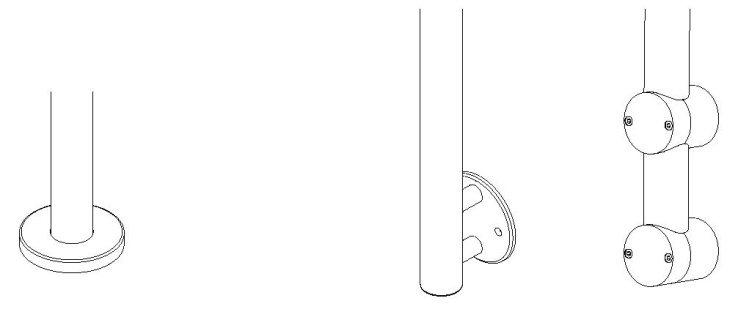 BIM
AVAILABLE
Floor anchorage Напольное крепление
Lateral anchorage Боковое крепление
36 IAM Design Collection
DEEPENING - УГЛУБЛЕНИЕ
3
2
1


4
37 IAM Design Collection
38 IAM Design Collection
BAR S
The classic squared
With  the  Bar  S  system  you  can  build  stainless  steel  railings through the use of structural posts, which allow accommodations for the bar to shaped within a square section.  Anchor options include both floor mount and side mount for structural posts.
Классика в квадрате
С системой Bar S Вы можете создавать изгороди из нержавеющей стали с помощью конструкционных опор, которые позволяют приспособить форму стержня под квадратное сечение. Варианты крепления включают в себя как напольное, так и боковое крепление для несущих конструкций.
39 IAM Design Collection
BAR-S
1
2
3
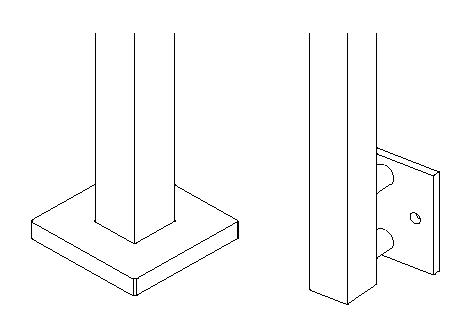 BIM
AVAILABLE
Floor anchorage Напольное крепление
Lateral anchorage Боковое крепление
40 IAM Design Collection
41 IAM Design Collection
42 IAM Design Collection
GLASS DA VINCI
An undisputed genius
The systems allow you to create glass railings through the use of the “Da Vinci” clamp support. Thanks to the interchangeable anchorage, it can be adapted to any type of pillar.
Бесспорный гений
Системы позволяют создавать стеклянные изгороди с зажимной опорой «Da Vinci». Благодаря взаимозаменяемому креплению его можно адаптировать  под любой вид опоры.
43 IAM Design Collection
GLASS DA VINCI
4
1
3
2
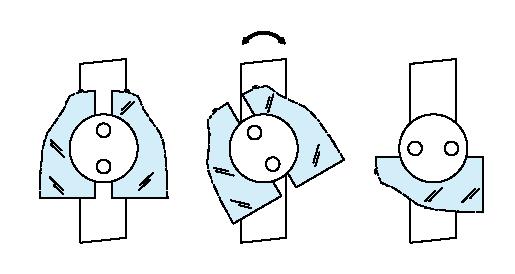 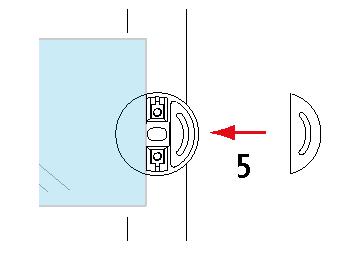 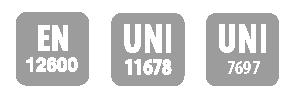 BIM
AVAILABLE
Floor anchorage Напольное крепление
Lateral anchorage Боковое крепление
44 IAM Design Collection
45 IAM Design Collection
46 IAM Design Collection
GLASS 2R
The  Glass  2R  systems  all  you  to  make  glass  parapets  through the use of clamp supports which, thanks to the interchangeable anchorage, can be adapted to any type of pillar with a circular section and double clamping system of glass.
Системы Glass 2R позволяют создавать стеклянные изгороди с зажимными опорами, которые могут адаптироваться под любой вид опоры с круглым сечением и двойной системой зажима из стекла, благодаря сменному креплению.
47 IAM Design Collection
GLASS 2R
3
2
1
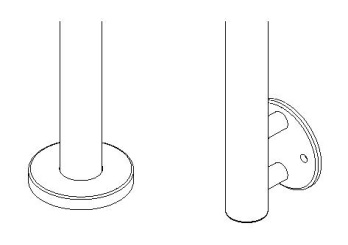 BIM
AVAILABLE
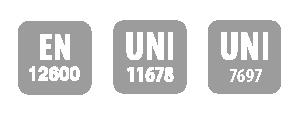 Floor anchorage Напольное крепление
Lateral anchorage Боковое крепление
48 IAM Design Collection
49 IAM Design Collection
50 IAM Design Collection
GLASS 2S
The Glass 2S systems allow you to make parapets through the use  of  clamp  supports  which,  thanks  to  the  interchangeable anchorage,  can  be  adapted  to  any  type  of  upright  square sections and a double clamping system of the glass.
Системы Glass 2S позволяют создавать изгороди с помощью зажимных опор, которые, благодаря взаимозаменяемому креплению, могут адаптироваться под любой вид вертикальных квадратных сечений и двойной системы зажимов из стекла.
51 IAM Design Collection
GLASS 2S
3
1
2
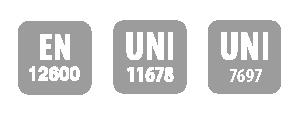 BIM
AVAILABLE
Floor anchorage Напольное крепление
Lateral anchorage Боковое крепление
52 IAM Design Collection
53 IAM Design Collection
54 IAM Design Collection
GLASS CABLE AND GLASS BARS
The hybrid par excellence
The Glass Cable and Glass Bars systems allow for the production of glass and steel railings characterized by a double infill  system such as glass and steel. Ideal solutions for those looking for a light and safe solution.
Образцовое сочетание
Системы Glass Cable и Glass Bars позволяют создавать стеклянные и стальные изгороди, характеризующиеся двойной системой заполнения, такой как стекло и сталь. Идеально для тех, кто ищет легкое и безопасное решение.
55 IAM Design Collection
GLASS CABLE
3
1
4
2
BIM
AVAILABLE
Floor anchorage Напольное крепление
Lateral anchorage Боковое крепление
56 IAM Design Collection
GLASS - BAR
2


1
4
5

3
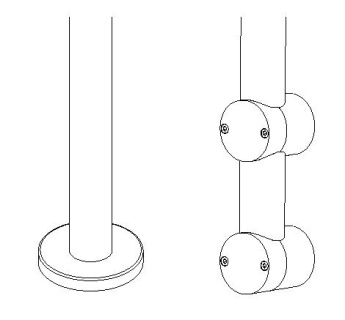 BIM
AVAILABLE
Lateral anchorage Боковое крепление
Floor anchorage Напольное крепление
57 IAM Design Collection
58 IAM Design Collection
CABLE
Ideal for architecture in a maritime spirit
The Cable systems make it possible to make steel railings with circular  section  posts  through  the  use  of  wires:  steel  cables consisting  of several  wires overlapped and wound evenly in a spiral on a central core.
Идеально для архитектуры в морском духе
Системы Cable позволяют создавать стальные изгороди с опорами круглого сечения с помощью проволоки: стальные кабели, состоящие из нескольких нитей проволоки, накладываются друг на друга и равномерно наматываются по спирали на сердечник.
59 IAM Design Collection
CABLE ROUND-CABLE КРУГЛАЯ
2
1
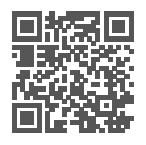 BIM
Floor anchorage Напольное крепление
Lateral anchorage Боковое крепление
AVAILABLE	      ВИДЕО-УРОК
60 IAM Design Collection
CABLE SQUARED-CABLE КВАДРАТНАЯ
2
1
BIM
AVAILABLE
Lateral anchorage Боковое крепление
Floor anchorage Напольное крепление
61 IAM Design Collection
HANDRAIL SYSTEMS
СИСТЕМЫ ПОРУЧНЕЙ
62 IAM Design Collection
/ For IAM Design they are balanced and highly ergonomic elements suitable for every environment, available in different materials, finishes, colors and shapes /

/ Для компании IAM Design это гармоничные и эргономичные элементы, подходящие для любого интерьера, доступные в различных материалах, отделках, цветах и формах /
63 IAM Design Collection
TONDOHE TRADITIONALТРАДИЦИОННЫЙ
SECTIONS - СЕЧЕНИЕ Ø 33,7 - 42,4 - 48 mm

MATERIALS - МАТЕРИАЛЫ:
Stainless steel – Нержавеющая сталь AISI 304 Stainless steel - Нержавеющая сталь AISI 316
FINISHES – ПОКРЫТИЕ
Satin finish - Глянцевое G 600
Mirror polished - Зеркальное G 1200
Iron
Powder coated – Пудровое RAL
BIM
AVAILABLE
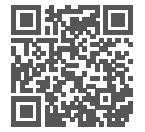 ВИДЕО-УРОК
64 IAM Design Collection
QUADRO
THE MODERN МОДЕРН
SECTIONS - СЕЧЕНИЯ
40 x 40 mm

MATERIALS - МАТЕРИАЛЫ:
Stainless steel - Нержавеющая сталь AISI 304 
Stainless steel - Нержавеющая сталь AISI 316

FINISHES - ПОКРЫТИЯ
Satin finish - Атласное G 600 
Mirror polished - Зеркальное G 1200 
Iron
Powder coated – Пудровое RAL
BIM
AVAILABLE
65 IAM Design Railing Collection
LED RAILING
THE INNOVATIVE AND TECHNOLOGICALИННОВАЦИОННЫЙ И ТЕХНОЛОГИЧНЫЙ
SECTIONS – СЕЧЕНИЯ
Ø 42,4 - 40 x 40 mm

MATERIALS - МАТЕРИАЛЫ:
Stainless steel - Нержавеющая сталь AISI 304
Stainless steel - Нержавеющая сталь AISI 316

FINISHES – ПОКРЫТИЯ
Satin finish - Атласное G 600
Mirror polished - Зеркальное G 1200


ВИДЕО-УРОК
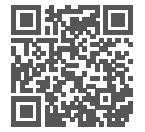 66 IAM Design Collection
EVOLUTION
THE TIMELESS AESTHETICВЕЧНАЯ  ЭСТЕТИКА
SECTIONS - СЕЧЕНИЯ
48 x 20 mm

MATERIALS - МАТЕРИАЛЫ:
Aluminium – Алюминий
BIM
AVAILABLE
67 IAM Design Railing Collection
ROUND
THE MOST KNOWN НАИБОЛЕЕ ИЗВЕСТНЫЙ
SECTIONS - СЕЧЕНИЯ 
42,4 - 48 mm

MATERIALS - МАТЕРИАЛЫ:
Stainless steel - Нержавеющая сталь AISI 304 Stainless steel - Нержавеющая сталь AISI 316

FINISHES - ПОКРЫТИЯ
Satin finish - Атласное G 600 
Mirror polished - Зеркальное G 1200


BIM
AVAILABLE
68 IAM Design Collection
CUBE
THE CONTEMPORARY СОВРЕМЕННЫЙ
СЕЧЕНИЯ - SECTIONS
40 x 40 mm

MATERIALS - МАТЕРИАЛЫ:
Stainless steel - Нержавеющая сталь AISI 316

FINISHES – ПОКРЫТИЯ
Satin finish - Атласное G 600
Mirror polished - Зеркальное G 1200
BIM
AVAILABLE
69 IAM Design Collection
ESSENTIAL
THE MINIMAL МИНИМАЛИСТИЧНЫЙ
SECTIONS – СЕЧЕНИЯ
27 x 24 mm

MATERIALS - МАТЕРИАЛЫ:
Stainless steel - Нержавеющая сталь AISI 316

ПОКРЫТИЯ - FINISHES
Satin finish – Атласное G 600 
Mirror polished - Зеркальное G 1200
BIM
AVAILABLE
70 IAM Design Collection
WOOD
THE WARM CLASSIC ТЕПЛАЯ КЛАССИКА
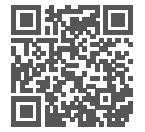 ВИДЕО-УРОК
SECTIONS - СЕЧЕНИЯ Ø 42,4 - 45 mm

MATERIALS - МАТЕРИАЛЫ:
Stainless steel - Wood – Нержавеющая сталь- Дерево

ПОКРЫТИЯ - FINISHES
Natural Телесный
Beech Бук
Wenge Венге
71 IAM Design Collection
MATERIALS AND FINISHING - МАТЕРИАЛЫ И ПОКРЫТИЯ
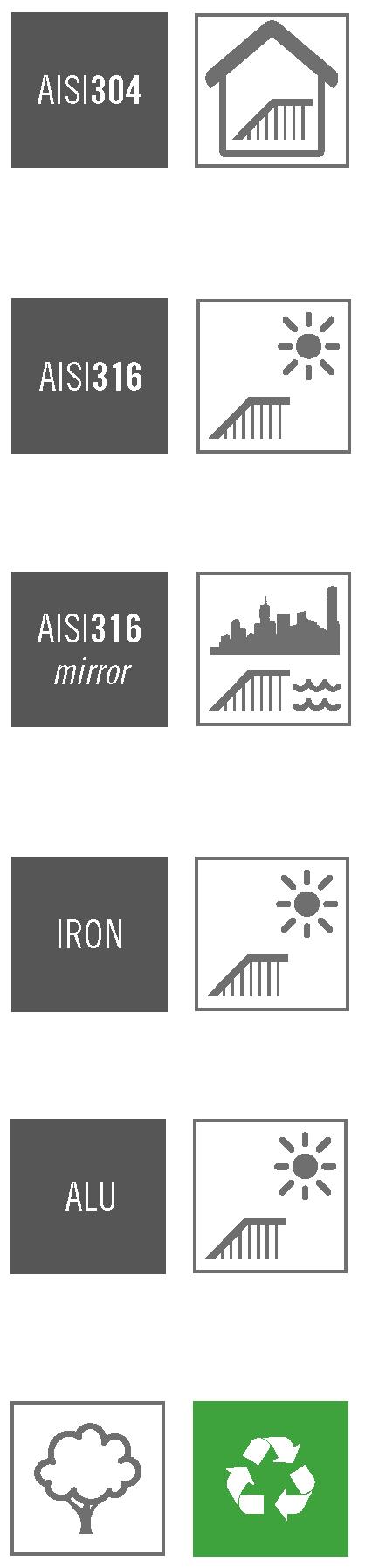 Нержавеющая сталь AISI 304 – атласное покрытие
AISI 304 представляет собой сплав из нержавеющей стали, содержащий хром от 18 до 20% и никель от 8 до 11%. Это наиболее часто используемая нержавеющая сталь в мире, и она составляет более 50% от общего потребления, что также идеально подходит для интерьеров.
AISI 304 Stainless Steel - Satin finish
AISI 304 is a stainless steel alloy composed by a Cr content between 18% and 20% and a Ni one between 8% and 11%. It is the most utilized stainless steel in the world, and represents more than 50% of the total consumption it is also perfect for interiors.
Нержавеющая сталь AISI 316 – атласное покрытие
AISI 316 представляет собой сплав из нержавеющей стали, содержащий хром от 16 до 18%, никель от 11 до 14% и молибден от 2 до 3%. Процент молибдена гарантирует лучшую коррозионную стойкость, поэтому он является идеальным материалом для наружных работ. В случае сильных внешних факторов рекомендуется зеркальная отделка AISI 316, поскольку она действительно устойчива к воздействию атмосферных факторов, загрязнения и хлоридов на побережье.
AISI 316 Stainless Steel - Satin finish
AISI 316 is a stainless steel alloy composed by a Cr content between 16% and 18%, a Ni one between 11% and 14% and a Mo one between 2% and 3%. Molybdenum percentage guarantees a better corrosion resistance, so it is the perfect material for exteriors. In case of strong external locations, mirror finish AISI 316 is recommended, because it proves to be really resistant in terms of atmospheric agents, pollution and seaside chlorides.
Нержавеющая сталь AISI 316 – зеркальное покрытие
Зеркальное покрытие достигается механическим способом благодаря специальным абразивным щеткам, которые полируют поверхность и повышают коррозионную стойкость. После нескольких испытаний, проведенных в сотрудничестве с основными исследовательскими институтами, IAM Design рекомендует использовать зеркально отполированные изделия только в соленой среде (в пределах 12 км от моря) или в районах с высоким уровнем загрязнения (городские центры/промышленные районы).
AISI 316 Stainless Steel - Mirror
Mirror finish is achieved mechanically thanks to specific abrasive brushes that polish the surface and increase corrosion resistance. Upon   several tests effected with the collaboration of main institutes of research, IAM Design recommends the use of mirror polished products in saline surroundingsonly  (area within 12 km from the seaside) or in areas with high level of polluting agents (city centres/industrial areas)
Оцинкованное железо
Это оцинкованное железо Fe360B. В отличие от нержавеющей стали, железо дешевле, но больше подвержено коррозии. Горячее цинкование помогает решить эту проблему. Идеально подходит для открытых мест.
Galvanized Iron
It is Fe360B galvanized iron. Unlike stainless steel, iron is cheaper but more subject to corrosion. To solve this problem, it is hot dip galvanized. Perfect for outdoor locations.
Алюминий
Алюминий, используемый в изделиях IAM Design, анодирован и очищен щеткой. Химическая процедура анодирования способна преобразовать поверхность материала, делая его более стойким и долговечным с точки зрения окисления. Чистка - это отделка, придающая экструзии особую царапину, как у глянцевой нержавеющей стали. Это дешевое решение, подходящее как для интерьеров, так и для экстерьеров.
Aluminium
Aluminium used in IAM Design items is anodized and brushed. The anodization chemical procedure is able to convert a material surface, making it more resistant and longer lasting in terms of oxidation. Brushing is a finish that gives the extrusion a specific scratching, as the one of the glazed stainless steel.  It is a cheap solution, suitable both for interiors and exteriors.
Экологичный - 100% перерабатываемый
Стальные элементы IAM Design подлежат вторичной переработке на 100%: их можно использовать для производства новых объектов.
Eco-friendly - 100% recyclable
The IAM Design steel elements are 100% recyclable: they can be recovered to produce new objects.
72 IAM Design Collection
COLORS – ЦВЕТА
Все профили Glass-U и изделия из нержавеющей стали IAM Design могут иметь пудровое покрытие. Пудровое покрытие представляет собой способ покрытия металлических поверхностей органической пленкой; это делается как для декоративных целей, так и для защиты от коррозии и сильных внешних факторов. Если предметы из нержавеющей стали размещаются снаружи, рекомендуется оцинковать их перед покраской. Доступны все цвета таблицы цветов RAL, а также некоторые специальные отделки, которые мы производим с нашей командой опытных лакировщиков.
All Glass-U profiles and IAM Design stainless steel products can be Powder coated. Powder coating is a metallic surfaces covering procedure done with an organic film; that is created both for decorative purposes and corrosion and strong agents protection. If stainless steel items are placed outside, it is recommended to have them galvanized before painting. All colours of the RAL colour chart are available, and also some special finishes that we produce with our team of expert varnishers.
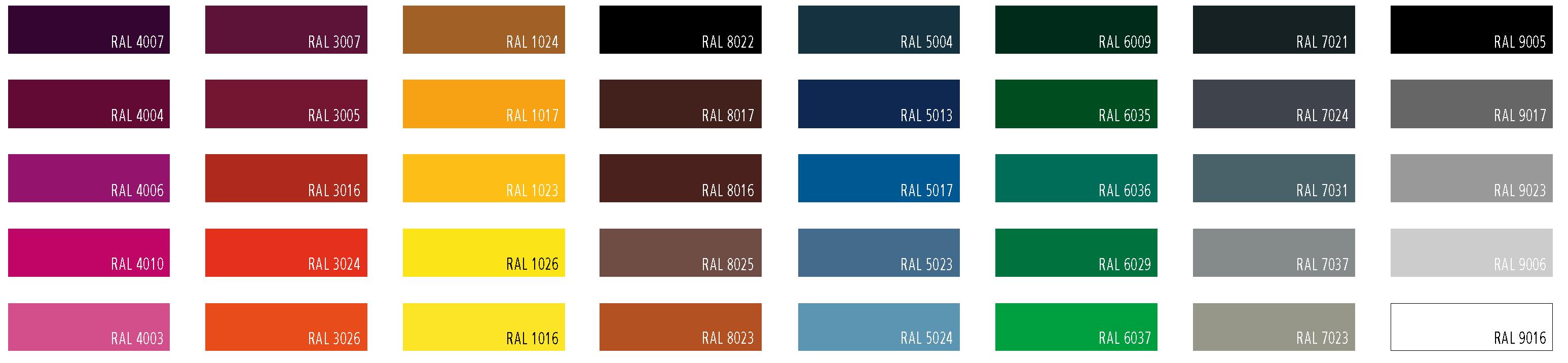 SPECIAL TEXTURE FINISHINGS – ОСОБАЯ ТЕКСТУРИРОВАННАЯ ОТДЕЛКА
Corten
Cod. YAC 180 P
Bronze - Бронза 
Cod. R 283 SOP
Oxidized zinc - Окисленный цинк Cod. MCB 105 Z
In addition to the colors shown here, the full RAL range is available 
В дополнение к представленным здесь цветам, также  доступен полный диапазон RAL 

www.coloriral.it
Black granite – Черный гранит
Cod. SA 161 P
White granite – Белый гранит
Cod. YAA 111 P
Slate - Грифель
Cod. YAB 062 P
just released!
BIM
project.gonzato.com
V3005110/ I-EN/03-2019/03-2019/CH
ITALIA   - HEADQUARTERS
Ind.i.a. spa
Via Vicenza, 6/14 36034 - Malo Vicenza • Italia
tel. +39 0445 580 580 • fax: +39 0445 580 874
info@india.it • www.india.it
РОССИЯ
OOO “АРТЕФЕРРО-РУССИА”
603124, Россия, Нижний Новгород, Вторчермета 1Г Тел. +7-831-2621999
info@arteferrorussia.com www.arteferro.ru
УКРАЇНИ
Arteferro Ukraina Avtoparkova, 5
02660 - Киев Україна
tel. +380 44 492 03 31  • fax: +380 44 492 03 32
office@arteferroukraine.com • www.arteferroukraina.com
U.S.A.
Indital US Ltd 7947 Mesa Drive
77028 - Houston Texas • U.S.A.
tel. +1 713 694 6065 • fax: +1 713 694 2055
forgings@indital.com • www.indital.com
SVERIGE
Arteferro Inox AB Göteborgsvägen 142, Box 12
445 37 - Bohus Sverige
tel. +46 (0) 31 352 68 00  • fax: +46 (0) 31 352 68 49
info@arteferroinox.se • www.arteferroinox.se
FLORIDA - CARAIBI
Arteferro Miami LLC 2955 NW 75th Street 33147 - Miami Florida • U.S.A.
tel. +1 305 836 9232  • fax: +1 305 836 4113
info@arteferromiami.com • www.arteferromiami.com
MÉXICO
Arteferro Monterrey SA de CV Privada la Puerta 2879 B-4
66350 -  Col. Parque Industrial - La Puerta Santa Catarina Nuevo Leon • México
tel. +52 1 81 1295 5094/95  • fax: +52 1 81 1295 5097
info@arteferromexico.com • www.arteferromexico.com
ITALIA
Nuova Co.Ge.Me. srl Via Enrico Fermi 34 26041 - Casalmaggiore Cremona • Italia
tel. +39 0375 284820 • fax +39 0375 203877
info@cogemesteel.com
ARGENTINA
Arteferro Argentina SA Suárez 760
1162 - Buenos Aires Argentina
tel. +54 11 4301 2637  • fax: +54 11 4301 2637
info@arteferroargentina.com • www.arteferroargentina.com
DEUTSCHLAND
Triebenbacher Betriebsgesellschaft mbH Gutenbergstraße 1
85737 Ismaning Deutschland
tel. +49 (0) 89 / 57 09 28 50 • fax: +49 (0) 89 / 57 09 28 38
info@triebenbacher.de • www.triebenbacher.de
CHILE
Arteferro Chile SA
Calle Los Arrayanes, 250, bodega 4
9340000 -Santiago Colina • Chile
tel. +56 2 738 7419  • fax: +56 2 738 7419
arteferro@arteferrochile.cl • www.arteferrochile.cl
FRANCE
Ind.i.a. France Sarl
P.A.E. la Baume, 7 Rue de l’Artisanat 34290 - Servian
Servian • France
tel. +33 (0) 4 67 39 42 81 • fax: +33 (0) 4 67 39 20 90
info@indiafrance.eu • www.indiafrance.eu
中华人民共和国
China (Shandong province) Representative Far East india@arteferro.com
iamdesign.com
IAM Design is a division of Ind.i.a. spa (Gonzato Group) Via Vicenza, 6/14 (SP46) – 36034 Malo (Vicenza) Italy Tel. +39 0445 580 580 • Fax +39 0445 580 874
info@iamdesign.com   •   iamdesign.com
HRVATSKA
Arteferro Dohomont doo Gospodarska 1/A
40324 - Goričan Goričan • Hrvatska
tel. +385 (0) 40 602 222  • fax: +385 (0) 40 602 230
info@arteferro-dohomont.hr • www.arteferro-dohomont.hr
BRASIL
Ind.i.a. Brasil LTDA Rua Padre Feijó, 480
95190-000 - São Marcos Rio Grande do Sul • Brasil
tel. +55 54 3291 1416 • fax: +55 54 3291 1416
Branch
Av. Almirante Cochrane, 194 – Sala 32 11040-200 – Santos - Sao Paulo • Brasil tel. +55 13 21389091
vendas@arteferrobrasil.com.br www.arteferrobrasil.com.br
ESPAÑA
Ind.i.a. España, SL
C/ Abedul, 43 – Polig. Ind. El Guijar 28500 - Arganda del Rey
Madrid • España
tel. +34 918 700 819 • fax: +34 918 700 820
info@arteferro.es • www.arteferro.es
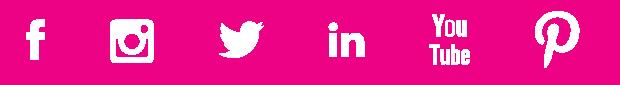